TITOLO
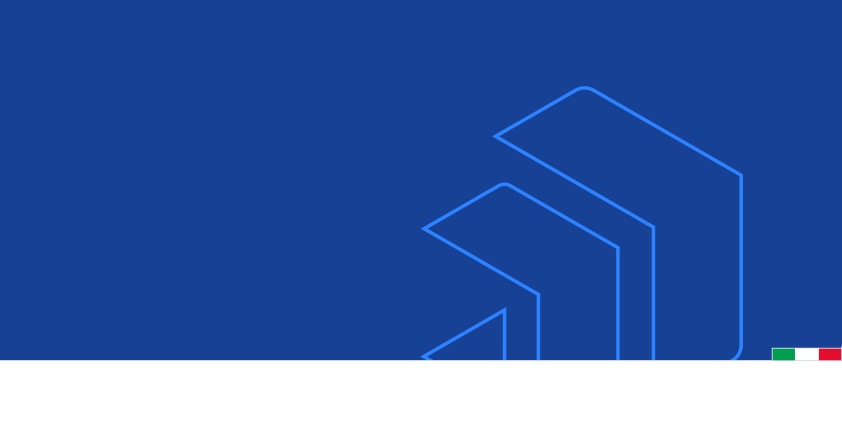 Sottotitolo: Lorem ipsum dolor sit amet, consectetur adipiscing elit. Aliquam ut ultrices urna, eu interdum leo 


Autore: Xxxx Xxxx
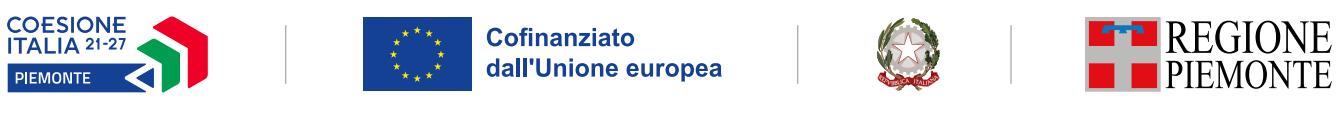 titolo
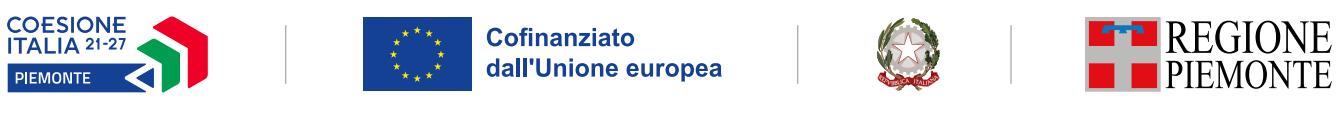 Grazie per l’attenzione
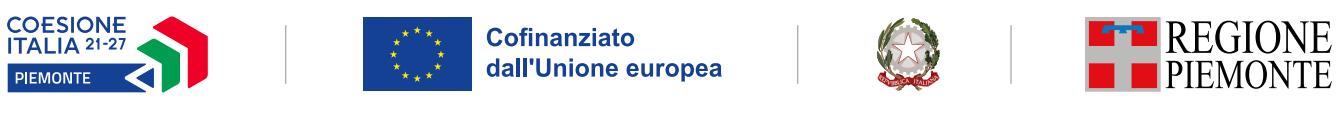 L’Europa investe sul Piemonte, il Piemonte investe su di te